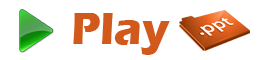 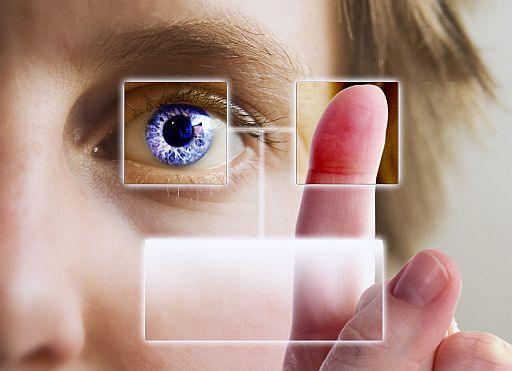 BioMetrics
What is Biometrics?
Biometrics is referred as an authentication system that measures the physiological and individual characteristics of a human being.
Biometrics is derived from Greek word bio (life) and metric (measure).
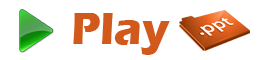 Identification techniques:
Biometrics technologies can identify the following unique characteristics:
Face
Fingerprint
Hand Geometry
Iris
Retina
Signature
Voice
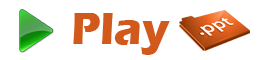 Face Recognition
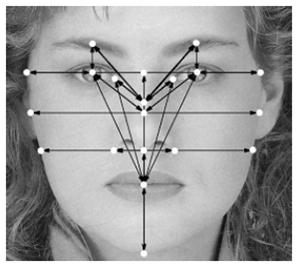 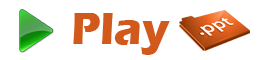 Fingerprint
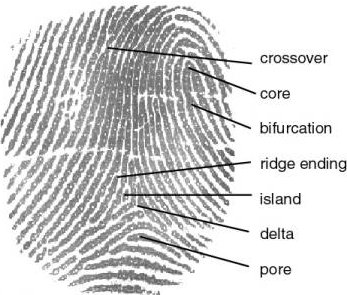 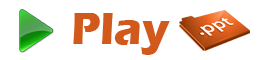 Hand Geometry
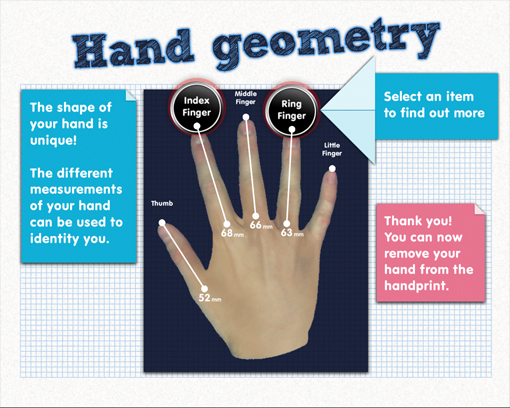 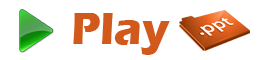 Iris
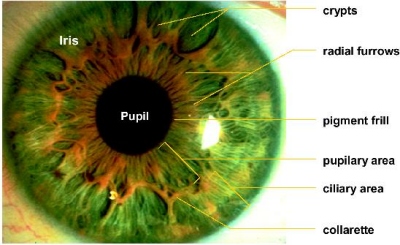 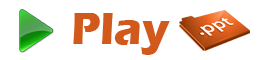 Retina
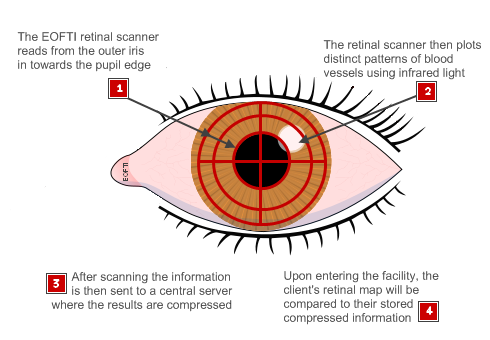 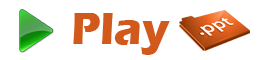 Signature
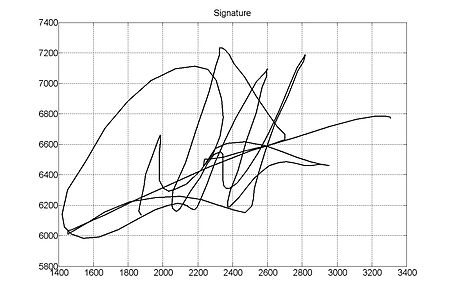 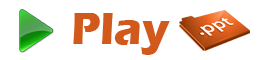 Voice
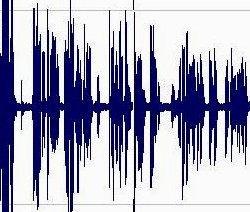 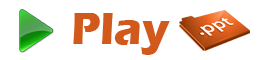 Accuracy and Ease of Use
Common Biometric Report by University of Athens
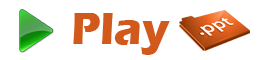 Applications
Biometrics can prevent unauthorized access in:
ATM’s
Desktop PC’s
Smart Phones
Smart Cards
Computer Networks
Workstation
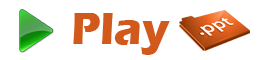 Thank You!!!
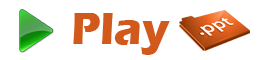 www.playppt.com